Independence
Our Mission
To promote employment and financial 
independence 
for beneficiaries of the Social Security
 disability benefit programs
Our Mission

independence
[Speaker Notes: The key word here . . . independence]
Independence

in·de·pend·ence

noun

the fact or state of being independent


Source:  Dictionary.com
[Speaker Notes: Again, it is Independence.   It is defined as a state of being independent.]
independent

in·di·pen·duh nt

adjective

Not dependent


Source:  Dictionary.com
[Speaker Notes: And independent, the small “i”, is defined as not being dependent.  So . . .]
SSA Work Incentives

  Intended to assist beneficiaries to move from benefit dependence to independence

  Help beneficiaries enter, re-enter, or stay in the workforce by protecting cash payments and/or healthcare until this goal is achieved
What We Do

Educate on individual benefits

Provide accurate information regarding those benefits and work incentives 
 

Alleviate fear 

Correct misinformation
What We Do


  Serve all Alabama counties

  Program that is no cost to beneficiaries

  Alabama Department of Rehabilitation Services

  The Department of Mental Health

  Community Work Incentives Coordinators    			(CWICs)
CWICs help find the answer to THE question:


“What happens to the Social Security benefit check and Health Insurance – Medicare / Medicaid when someone goes to work”
CWIC Responsibilities
 
Information gathering, Benefits management, & Assisting with planning

The Cornerstone of Services

Provide a comprehensive and customized                         Benefits Summary and Analysis

Develop and help implement                                                                  Work Incentive Plans
CWICs are required to show 
how other benefits are affected
Unemployment Insurance
Workers Compensation
Veterans Benefits
Food Stamps
Housing Subsidies
Earned Income Tax Credit
Key Messages

Social Security Basics:  Two Disability Programs:  SSI & SSDI.  Each treat earned income differently

Paid Employment and SSA Disability Benefits are NOT mutually exclusive

It is possible to work and keep Medicaid or Medicare in almost every case 

It is possible to work and come out ahead financially – even if benefits are reduced
Social Security Benefit Basics

SSI 
(Title XVI) 

Needs based - Very little income or resources

AND must meet the definition of “Disabled”
SSI Work Incentives


Impairment Related Work Expenses

Blind Work Expenses

Student Earned Income Exclusion

1619 (b) Continuation of Medicaid

Section 301 – VR Program Participation

Expedited Reinstatement

Ticket to Work

Plan to Achieve Self Support (PASS)
SSI Calculations

First $85* disregarded (not taken away) if working:
	*$20 General Income Exclusion
	*$65 Earned Income Exclusion

Then $1 deducted from SSI check for every $2 earned, so SSA counts a little less than half of the earned income
SSI Calculations


Wages in excess of $1,555 would be needed in order to reduce an SSI check of $735 to $0.


That’s more than double what the recipient 
was receiving PRIOR to work!
SSI Calculations


SSI beneficiaries ALWAYS come out 
financially ahead by working!
Impairment Related Work Expenses

The cost of paid out of pocket impairment related items and services needed for work can be deducted from gross earnings.  It doesn’t matter if is also used for non-work related activities.

Cost of a driver, taxi, etc. due to lack of public transportation
Service Animal expenses
Medical devices, medical supplies
Medications
SSI Example
				
		$920  	Monthly Wages from 
				new job ($8.50/hr. @ 
				25 	hours/week)

		$735	SSI Full Benefit Rate

	  	  $25  Hearing device batteries
SSI
SSI Example

		$920  		Monthly Wages
		- $20  	General Income Exclusion
		- $65  	Earned Income Exclusion
		 $835
		- $25     	IRWE (Batteries)
  	 $810  
  	  ÷  2 
         $405     Total Countable Income
SSI
SSI Example

		$735     SSI Full Benefit Rate
       - $405     Total Countable Income
         $330     Adjusted SSI Payment
				  

  	 	$930    Wages
  	       + $330    SSI Payment
		
	    $1260   42% increase in Income
SSI
Health Insurance w/SSI

 SSI comes with Medicaid (administered by each state)

If SSI is reduced to $0 because of wages from a job, the 1619 (b) work incentive protects Medicaid eligibility up to the annual threshold which for 2017 is - $26,962

Medicaid Waivers use SSI income rules – Call for assistance
Social Security Benefit Basics

SSDI 
(Disability or Title II) 

Primary Insured, Disabled Widow & Childhood Disability Benefit (CDB)
SSDI Basics - continued

Not means tested - must meet the definition of disabled and have met the requirements for being “insured” (a specific number of quarters of coverage from previous work)

Auxiliary recipients (spouses and children under 18 are not eligible for work incentives, or Medicare (health insurance)—These individuals receive a cash payment ONLY because they are the dependent of an insured disabled beneficiary/worker
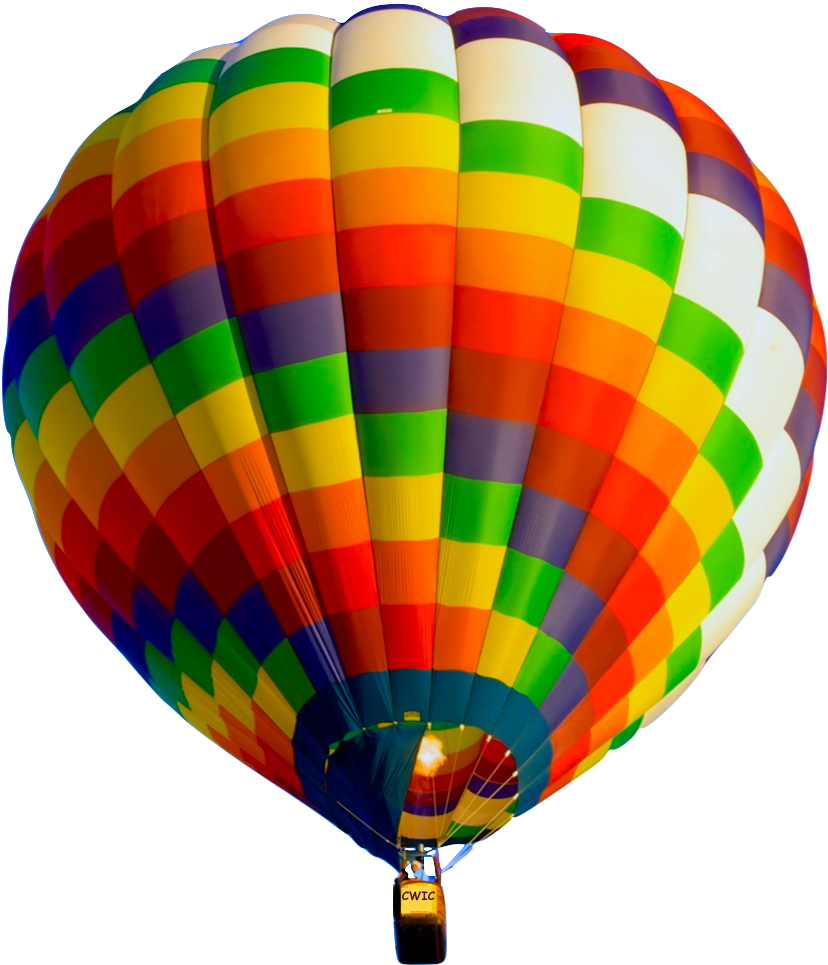 SSDI Work Incentives

Trial Work Period (Phase 1)

Extended Period of Eligibility (2)

Cessation month and Grace Period (3)

Impairment Related Work Expenses 

Unsuccessful Work Attempt

Subsidy & Special Conditions

Expedited Reinstatement

Ticket to Work

Extended Medicare Coverage
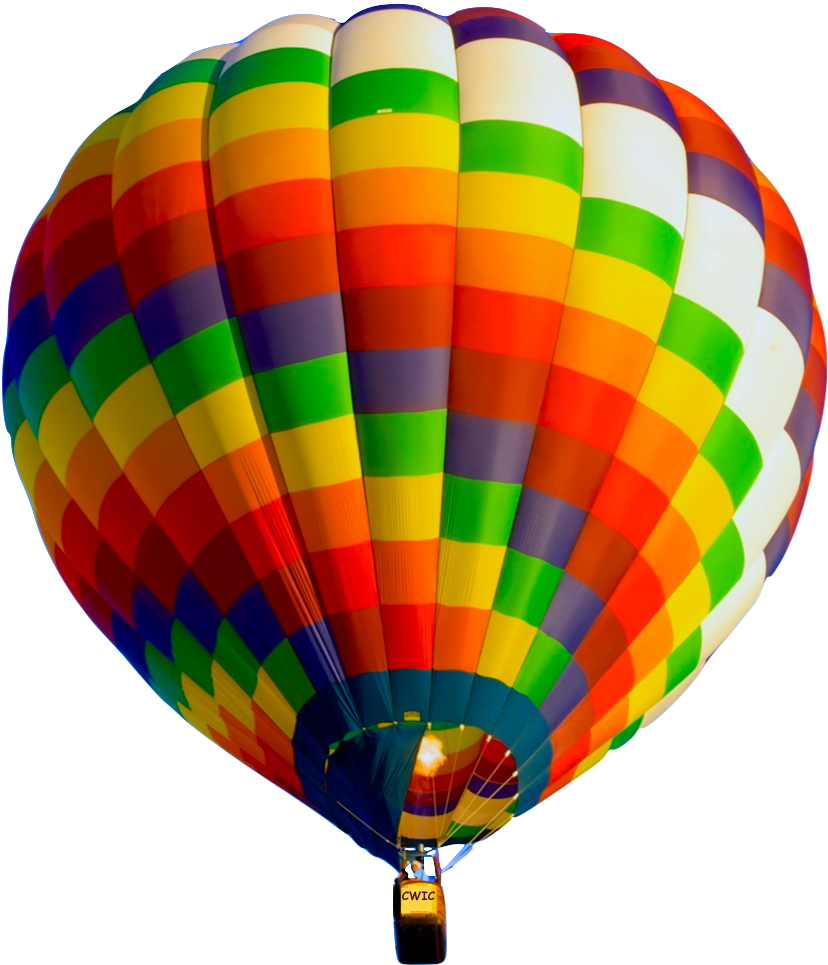 Substantial Gainful Activity
(SGA)

A dollar amount of gross monthly wages – amount can change from year to year

SSA uses this amount to determine if an individual meets the definition of “disabled”

2017 - $1,170 – Non Blind SGA
2017 - $1,950 – Stat Blind SGA



Work Incentives can greatly influence SGA determinations (and can lower the amount of countable income)!
Extended Medicare
SSDI Work Incentive Phases
SGA & Cessation
Extended Period of Eligibility
Trial Work Period
SSDI Example
				
		$920  	Monthly Wages from 
				new job ($8.50/hr. @ 
				25 	hours/week)

		$1050	 SSDI Payment

		         Began work on 1/9/17
SSDI
   RULZ
SSDI Example
				

Jan    Feb    Mar    Apr    May    June    July    Aug    Sept    Oct    Nov    Dec $708  $920  $920    $920    $920   $920    $920    $920    $920   $920   $920    $920
      [----------------------TWP------------------------]
          1     2      3      4     5      6      7     8     9     
  
			TWP Begins – February 2017

			TWP Ends – October 2017

			EPE Begins – November 2017
SSDI
   RULZ
SSDI Example
				

Jan    Feb    Mar    Apr    May    June    July    Aug    Sept    Oct    Nov    Dec $708  $920  $920    $920    $920   $920    $920    $920    $920   $920   $920    $920
      [----------------------TWP------------------------]
          1     2      3      4     5      6      7     8     9     
  
			         Below SGA - $1,170
              SSDI payment will continue 
                          until SGA and then Cessation and Grace

                                              Discuss Healthcare changes
SSDI
   RULZ
Health Insurance w/SSDI

SSDI (Title II comes with Medicare - after a 24 month waiting period from the date of entitlement

Medicare can be present with other types of private insurance

Remember:  Medicare has 4 parts:
Part A – Hospital Coverage (free after 24 months)
Part B – Medical Coverage (doctor visits, outpatient, etc.) PREMIUM required
Part C – Voluntary Managed Care Packages - PREMIUM required
Part D – Prescription Drug Plans – PREMIUM required
Who is Eligible for Services?

Age 14 to Retirement Age

People currently receiving Social Security DISABILITY benefits or SSI

 Beneficiaries/Recipients seeking employment, considering employment or currently employed

Beneficiaries/Recipients currently on the LAH or ID waiver or on wait list for those two
Important to Remember

Work and Benefits are not mutually exclusive

Wages are treated differently for SSI & SSDI

Individuals who are blind and/or those who are self-employed will encounter other rules
The Referral Process
 
VR & DMH have an 
internal referral process

Consumer Hotline:  
877-816-4602